TFEIP 12 May 2015





Use of Point Source Data
in the Emission Inventory 
Example Finland


Finnish Environment Institute SYKE
kristina.saarinen@environment.fi
Esityksen nimi
Esityksen pitäjä / organisaatiotilaisuus, päivämäärä
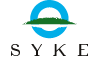 EMS env. reports
EPRTR
IED compliance data
EU ETS
ENERGY
Esityksen nimi
TRANSPORT
EMS env. reports
EU ETS
EPRTR
IED compliance data
INDUSTRY
Esityksen pitäjä / organisaatiotilaisuus, päivämäärä
EMS env. reports
IED compliance data
PRODUCTS
EPRTR
EPRTR
IED compliance data
AGRICULTURE
EPRTR
EMS env. reports
IED compliance data
WASTE
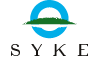 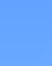 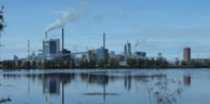 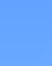 Differences in aggregation of data:

 
 INVENTORY SOURCE CATEGORIES
vs.   
      PERMIT COMPLIANCE REPORT, PRTR, ETS, Other
Esityksen nimi
NATIONAL TOTALS
UNFCCC-CRF/CLRTAP-NFR
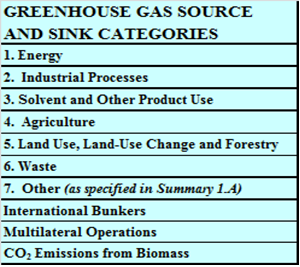 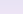 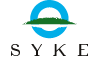 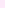 Thresholds in facility reporting
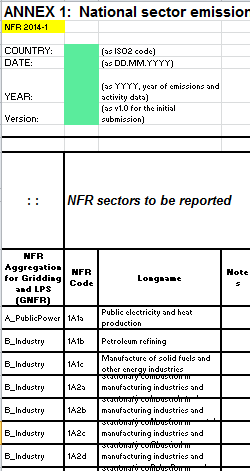 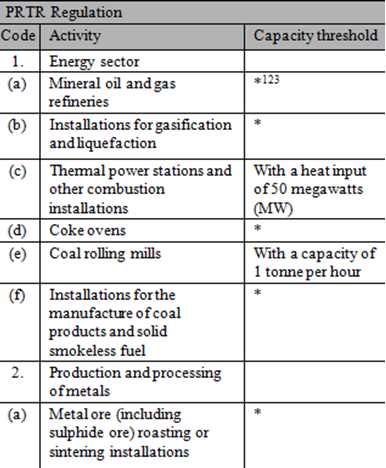 Esityksen nimi
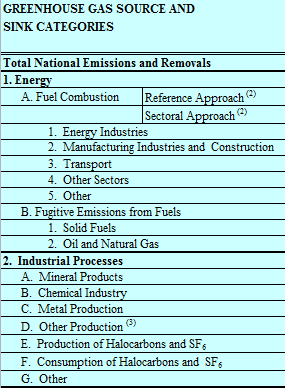 Esityksen pitäjä / organisaatiotilaisuus, päivämäärä
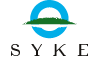 AVAILABILITY/USE OF UNIT  SPECIFIC DATA
AD*EF
EM
AD*EF
EM
EM
EM
EM
EM
EM
EM
EM
AD
Est
AD
AD
AD
AD
AD
AD
Esityksen nimi
ENERGY                     PROCESS            PRODUCT   STORAGE          WASTE
                                                                            USE            YARD..
PUn
St n
B1
Bn
Wn
Pr1
Pr1
W1
…                    …                       …                    …
Compliance monitoring
Esityksen pitäjä / organisaatiotilaisuus, päivämäärä
Emission Trading
EPRTR
EMS environm reports
Inquiries
VERIFICATION
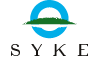 Verification by inventory agencies
Contacts with supervising authority & facility
Esityksen nimi
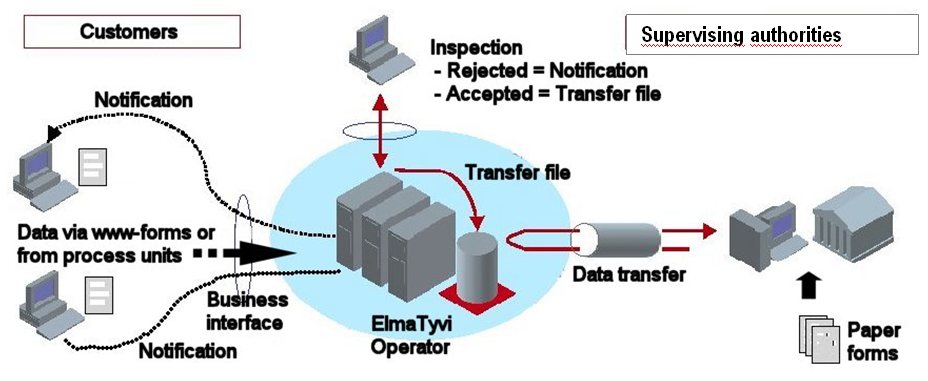 Supervising authorities
Facilities
Esityksen pitäjä / organisaatiotilaisuus, päivämäärä
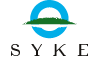 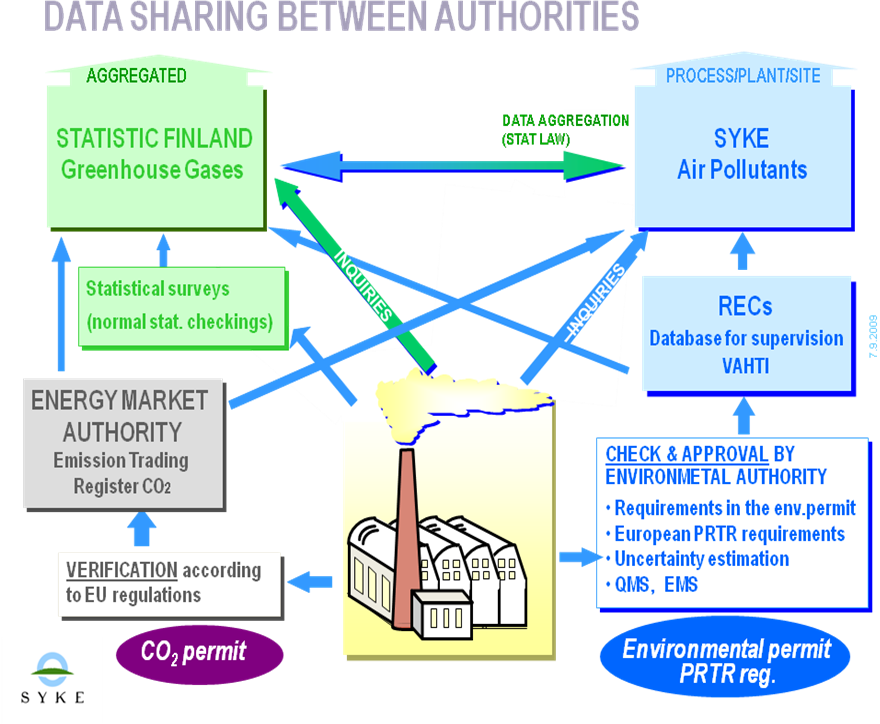 COMPLIANCE ENFORCEMENT
EMISSION TRADING, NATIONAL INVENTORIES etc.
INQUIRIES
INQUIRIES
QA/QC where 
errors are 
corrected
CHECK AND USE  SAME DATA
FOR ALL PURPOSES
Consistency in all reportings is important!

Use of consistent AD, such as fuel use, is requested
      between international conventions’ reportings
EU requires the MSs to perform consistency comparisons btw inventories to UNFCCC/UNECE CLRTAP/EU NECD and reporting under the EPRTR 
Some countries can with the support of legislation require facilities to report exactly at the detail needed for inventories

Case Finland - same data is required to be reported:
 - monitoring reports according to environmental permits 
 - CO2 permits
 - PRTR, other official purposes
 - same data used in inventories to UNFCCC/ CLRTAP/NECD etc.
 - for cases where plant specific data not available, use of national
   methods is requested to be used in plant level calculations (website by 
   environmental administration)
Esityksen nimi
Esityksen pitäjä / organisaatiotilaisuus, päivämäärä
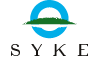 [Speaker Notes: Jos laitoskohtaista tietoa ei ole saatavilla, 
käytetään kansallisesti sovittuja päästökertoimia, 
joista lisää sivulla Aineistoa päästöjen määrittämiseen.]
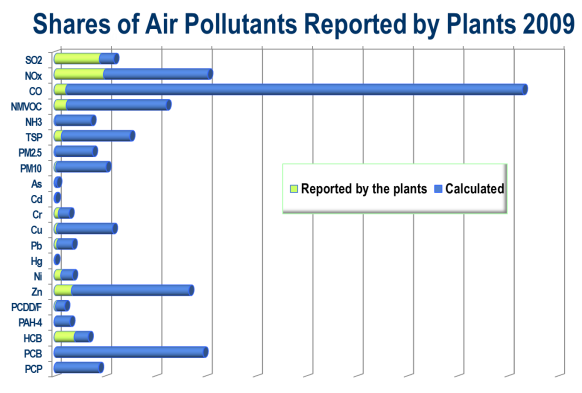 FI: shares of AP data reported by plants of total emissions in 2009 and 2013
Esityksen nimi
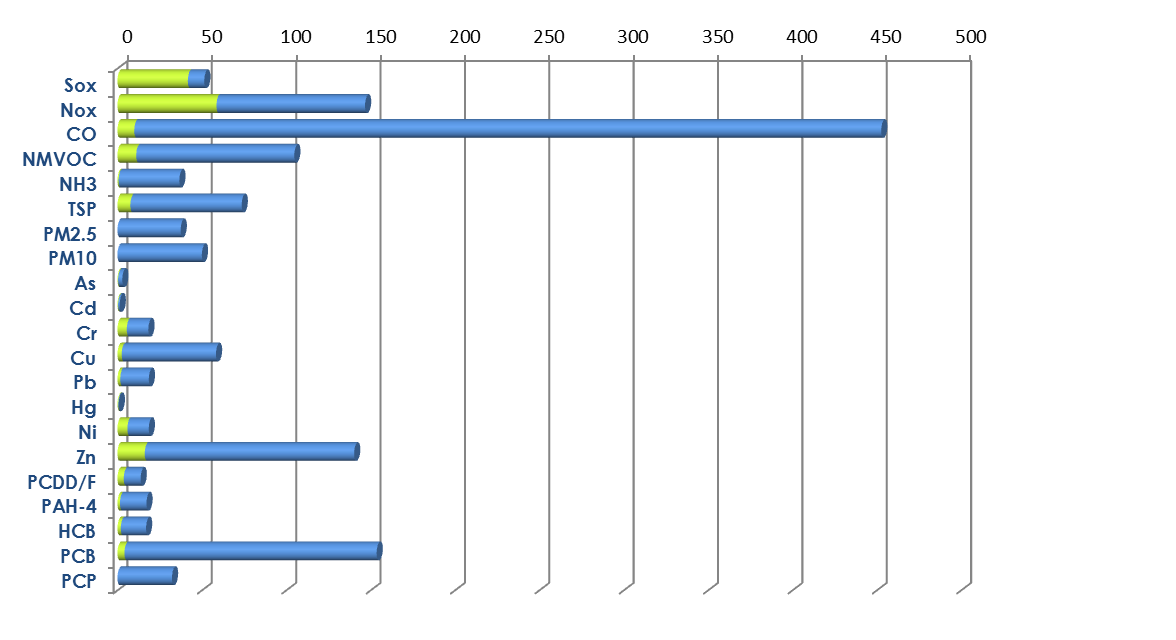 Esityksen pitäjä / organisaatiotilaisuus, päivämäärä
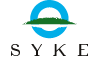 USE OF FACILITY DATA (Finland)
Trend to decrease  NOx, SOx and PM
                                      HMs and POPs
                     increase  NMVOC, NH3, some POPs
+90%
  PCDD/F
+10..70%
  HCB
+30%
  Hg
±0%
  As,Cd,Cu,Zn,
  CO,PAH-4
Esityksen pitäjä / organisaatiotilaisuus, päivämäärä
+10%
  NMVOC
  Cr
Esityksen pitäjä / organisaatiotilaisuus, päivämäärä
0%
-10%
  NOx
  TSP
  PM10
  Ni
-500%
  PCB
-20%
..30%
  SOx
  Pb
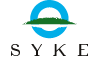 UPDATES TO NATIONAL EFs APPRECIATED
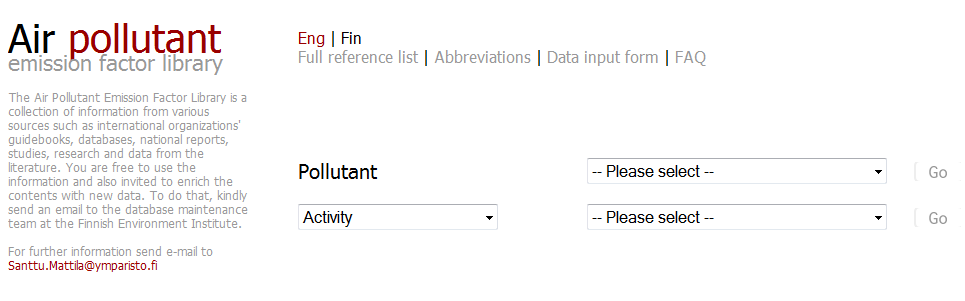 http://www.apef-library.fi
National EFs from IIRs
GB 2009 and 2013 Efs
Literature


Emission factors from 2010-2012 IIRs 
18 countries
Update request in 2015 
Updates received from EE, SE, NO, IT
THANK YOU VERY MUCH FOR YOUR SUPPORT!
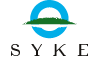 THANK YOU FOR YOUR ATTENTION
Esityksen pitäjä / organisaatiotilaisuus, päivämäärä
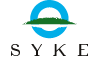